Condividere e promuovere il vostro 
Marketing creativo Vision
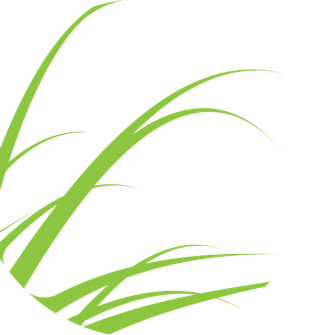 Domande
Scaricate le Domande per pensare a come essere creativi, entrare in contatto con il pubblico, condividere il messaggio e ispirare l'azione. Ogni domanda comprende esercizi e suggerimenti per affinare il vostro approccio e rendere più incisiva ed efficace la vostra attività di sensibilizzazione.
Questo progetto è stato finanziato con il sostegno della Commissione europea. L'autore è l'unico responsabile di questa pubblicazione (comunicazione) e la Commissione non si assume alcuna responsabilità per l'uso che può essere fatto delle informazioni in essa contenute. In conformità con il nuovo quadro normativo GDPR, si prega di notare che il Partenariato tratterà i vostri dati personali solo nell'interesse e per le finalità del progetto e senza alcun pregiudizio per i vostri diritti 2021-2-BE04-KA220-YOU-000050778
Questa risorsa è concessa in licenza CC BY 4.0
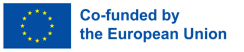 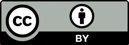 Prima: Cosa evitare!
Evitate le pratiche che minano la fiducia e la collaborazione, come l'uso di informazioni fuorvianti, l'eccessiva promessa di risultati, l'esclusione delle voci della comunità o la mancata rappresentazione autentica della vostra missione. I progetti che si basano su una promozione superficiale senza un impegno significativo possono allontanare il pubblico, danneggiare la credibilità o creare malintesi sugli obiettivi, riducendo in ultima analisi l'impatto a lungo termine.

Fate in modo che il vostro progetto sia incentrato sulla trasparenza e sulle connessioni significative. Condividete storie, successi e sfide in modo onesto e coinvolgete la vostra comunità nella stesura del vostro racconto. Trattate la condivisione e la promozione come uno scambio a due vie, favorendo un senso di collaborazione e di vantaggio reciproco. Evidenziate sempre i valori e la missione che guidano i vostri sforzi per costruire fiducia e rafforzare le relazioni.

Ad esempio, se state promuovendo un'iniziativa di eco-salute, concentratevi sulla condivisione di testimonianze reali dei partecipanti, mettendo in evidenza le partnership locali o documentando le vostre pratiche di sostenibilità in azione. Questo approccio non solo aumenta la vostra credibilità, ma ispira anche gli altri a unirsi e a sostenere i vostri sforzi, amplificando il vostro impatto e favorendo la crescita collettiva.
‹#›
5 DOMANDE Condividere e promuovere la propria visione - Marketing creativo
1
2
‹#›
3
4
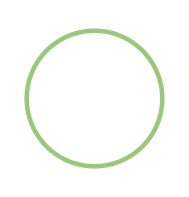 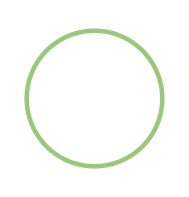 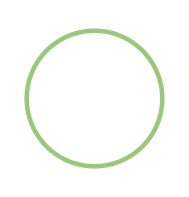 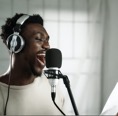 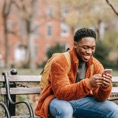 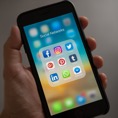 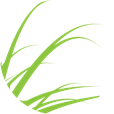 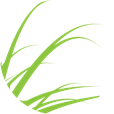 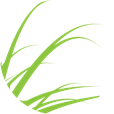 5
‹#›